ДЕЛОВАЯ ИГРА«КАК ПОДГОТОВИТЬ И ПРОВЕСТИ МАСТЕР-КЛАСС»
Книга Татьяна Петровна, учитель истории
 Пилипончик Елена Николаевна, учитель обществоведения
ГУО «Средняя школа №13 г. Мозыря»
Интеллектуальная разминка
МАСТЕР- КЛАСС - ...
Мастер-класс – это форма обучения при которой происходит передача практического опыта Мастером участникам интерактивного занятия
Структура мастер-класса включает
Угадай ключевые слова
1.                           2.                                  3.    


                                                                
4.                            5.                                6.
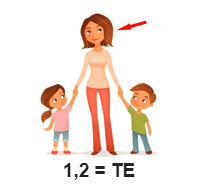 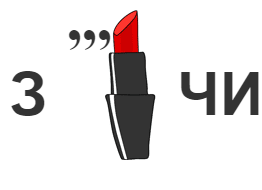 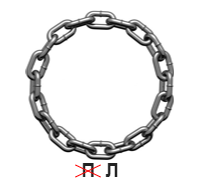 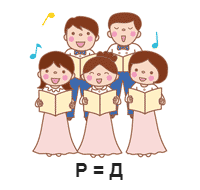 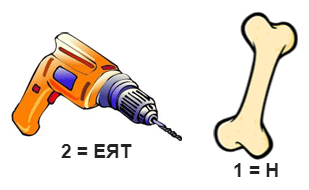 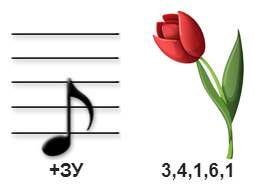 Тематика мастер-классов включает в себя: 
обзор актуальных проблем и технологий, 
различные аспекты и приемы использования технологий, 
авторские методы применения технологий на практике и др.
Задачи мастер-класса: 
• передача учителем-мастером своего опыта путем прямого и комментированного показа последовательности действий, методов, приемов и форм педагогической деятельности; 
• совместная отработка методических подходов учителя-мастера и приемов решения поставленной в программе мастер-класса проблемы; 
• рефлексия собственного профессионального мастерства участниками мастер-
класса; 
• оказание помощи участникам мастер-класса в определении задач саморазвития и формировании индивидуальной программы самообразования и самосовершенствования.
Цель мастер-класса
Мастер своего дела, известные действующие специалисты, делятся со слушателями какой-либо уникальной методикой, которая применялась и успешно внедрялась лично ими.  
Методика проведения мастер-классов не имеет каких-то строгих и единых норм. В большинстве своем она основывается как на интуиции ведущего специалиста, так  и на восприимчивости слушателя.
Требования к организации и проведению мастер-класса:
Мастер-класс - это оригинальный способ организации деятельности педагогов в составе малой группы (7-15 участников). Мастер-класс как локальная технология трансляции педагогического опыта должен демонстрировать конкретный методический прием или метод, методику преподавания, технологию обучения и воспитания. Он должен состоять из заданий, которые направляют деятельности участников для решения поставленной педагогической проблемы.
В ходе мастер-класса участники: 
изучают разработки по теме мастер-класса; 
участвуют в обсуждении полученных результатов; 
задают вопросы, получают консультации; 
предлагают для обсуждения собственные проблемы, вопросы, разработки; 
высказывают свои предложения по решению обсуждаемых проблем.
Алгоритм технологии мастер-класса.
1шаг. Презентация педагогического опыта учителем-мастером
2шаг. Представление системы учебных занятий

3шаг. Проведение имитационной игры

4шаг.  Моделирование

5шаг.  Рефлексия
Следует обратить внимание
Мастер-класс – это двусторонний процесс, и отношения «преподаватель –слушатель» являются абсолютно необходимыми. Непрерывный контакт, практически индивидуальный подход к каждому слушателю – вот то, что отличает мастер-классы от всех остальных форм и методов обучения.

При подготовке мастер-класса  в технологии  главное – не сообщить и освоить информацию, а передать способы деятельности, будь то прием, метод, методика или технология. Передать продуктивные способы работы – одна из важнейших задач для Мастера.
Возможная модель проведения мастер-класса   (фиксируется в технологической карте)
РЕЗУЛЬТАТЫ
Результатом «мастер-класса» является модель урока (занятия), которую разработал «учитель-ученик» под руководством «учителя-Мастера» с целью применения этой модели в практике собственной деятельности.
Эффективность подготовки и проведения мастер-класса выражается понятием
Используя кодировочную таблицу, расшифруйте слово
каждая буква шифруется номером столбца и строки
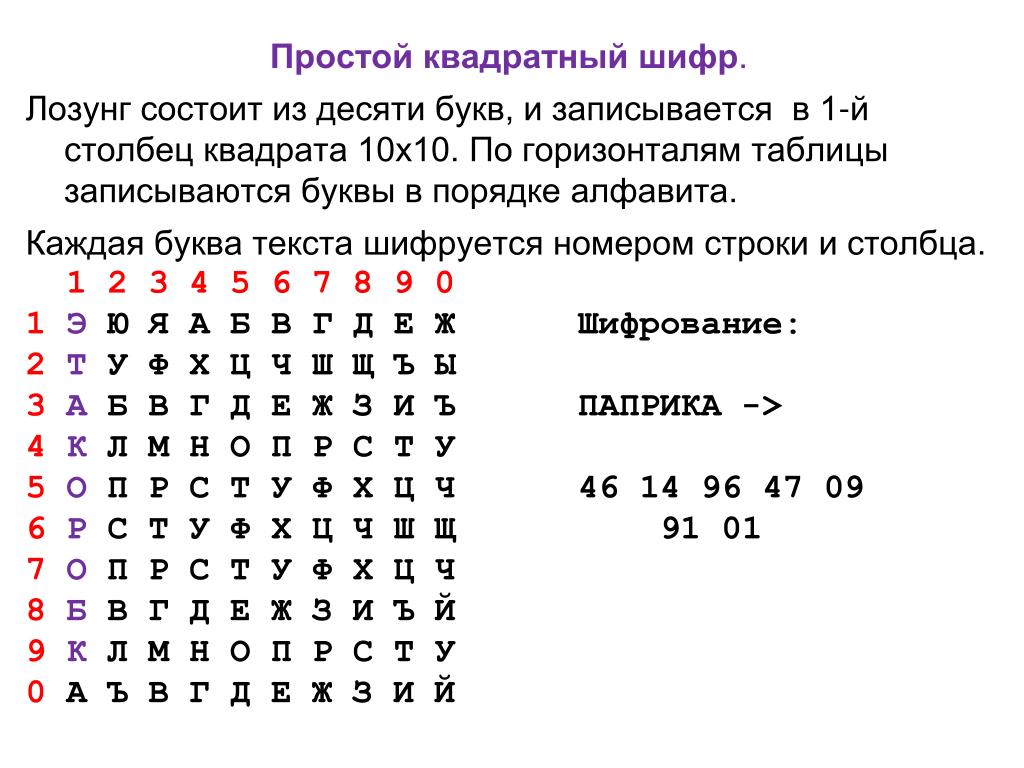 Критерии качества подготовки и проведения мастер – класса
Презентативность                                                                               Эксклюзивность

                              
                  Прогрессивность                                                                 Мотивированность

                                                            
                         Оптимальность                                                     Технологичность
    
                                                                               
                               Артистичность                                            Общая культура
Принцип мастер-класса:
«Я знаю, как это делать. Я научу вас»
РЕФЛЕКСИЯ (составь синквейн)
Первая строчка стихотворения — это его тема (существительное)
Вторая строка состоит из двух слов, раскрывающих основную тему(два прилагательных)
Третьей строчкой, посредством использования глаголов или деепричастий, описываются действия (три слова)
Четвертая строка — это  целая фраза, при помощи которой высказывается свое отношение к теме (предложение, цитата, крылатое выражение)
Пятая строчка — всего одно слово, которое представляет собой некий итог, резюме, Чаще всего это просто синоним к теме стихотворения.
ПРИМЕР:
Весна
Теплая, яркая
Расцветает, зеленеет, радует.
Природа просыпается.
Здорово!
СПАСИБО ЗА ВНИМАНИЕ